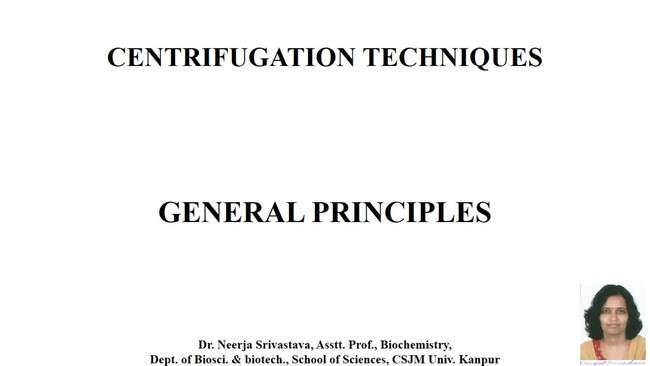 CENTRIFUGATION TECHNIQUES
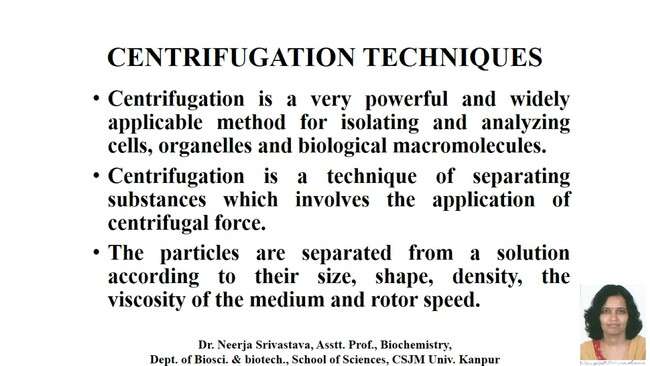 CENTRIFUGATION TECHNIQUES
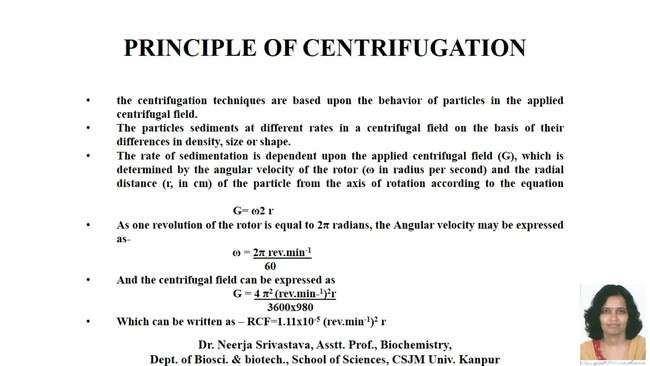 PRINCIPLE OF CENTRIFUGATION
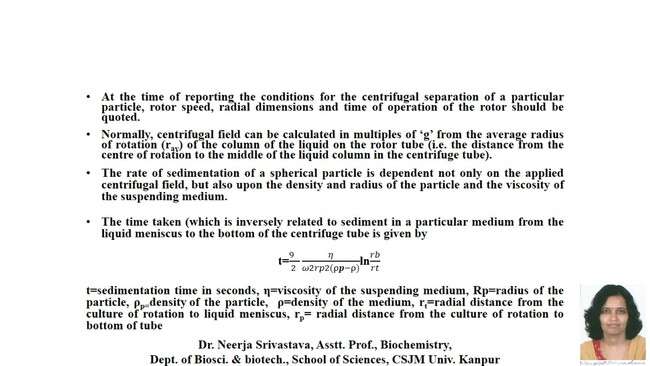 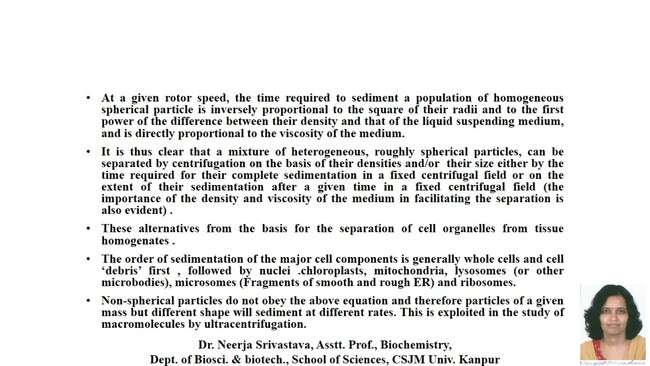 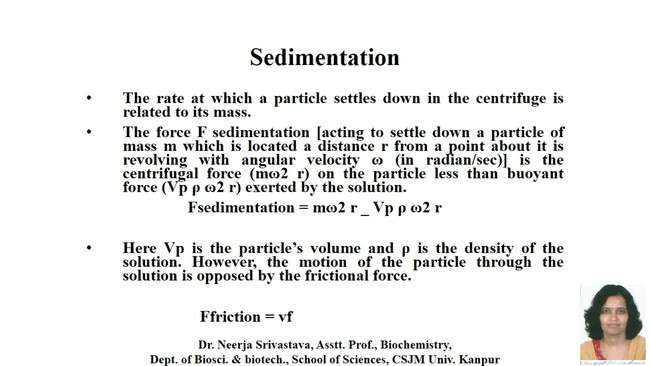 Sedimentation
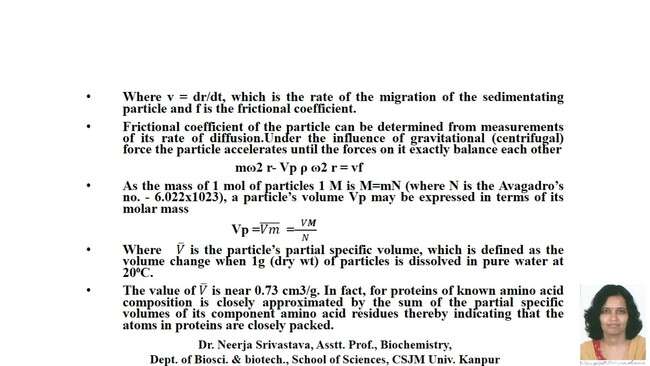 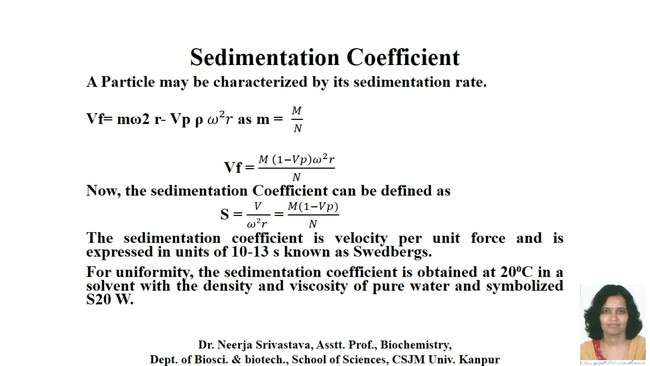 Sedimentation Coefficient
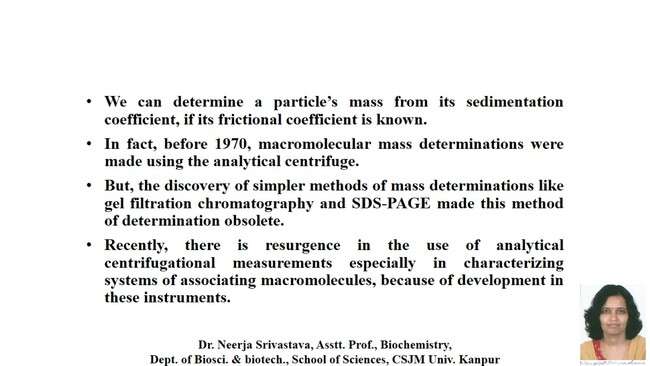 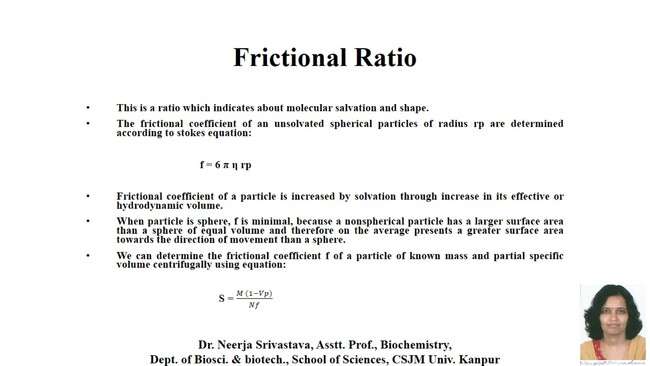 Frictional Ratio
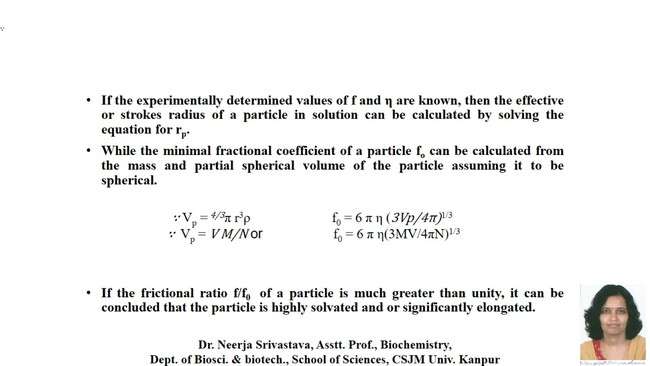 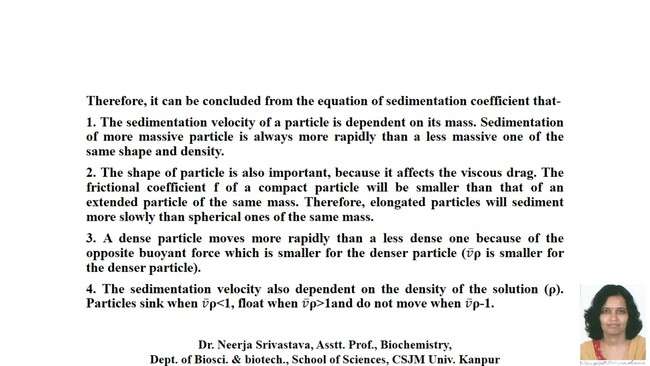 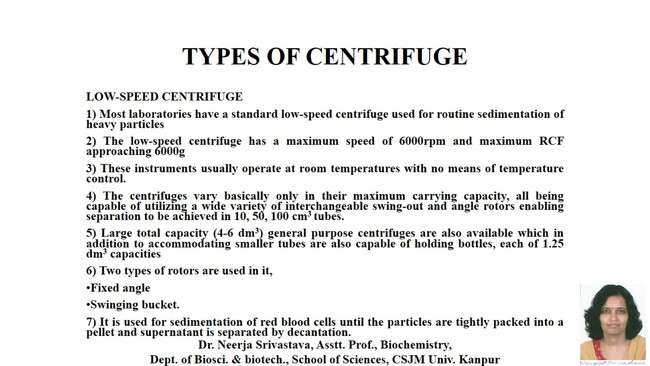 TYPES OF CENTRIFUGE
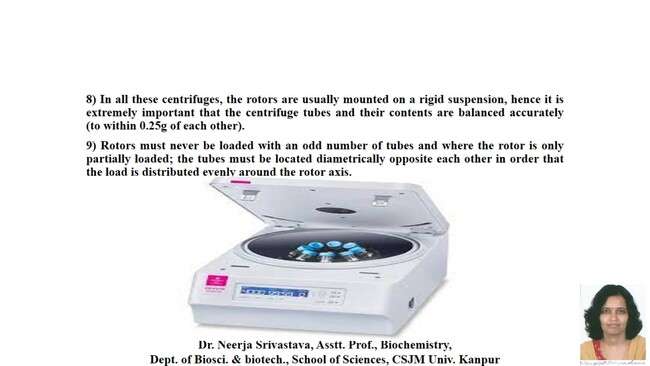 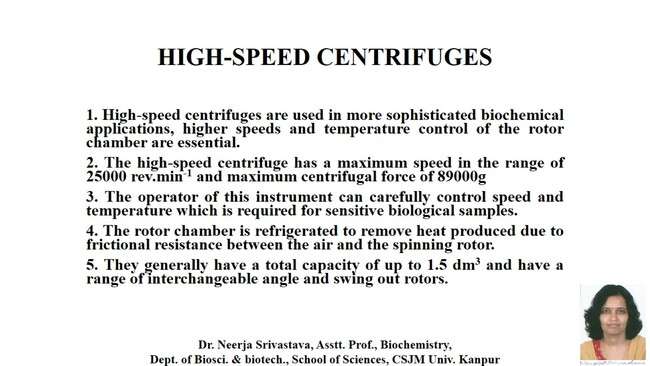 HIGH-SPEED CENTRIFUGES
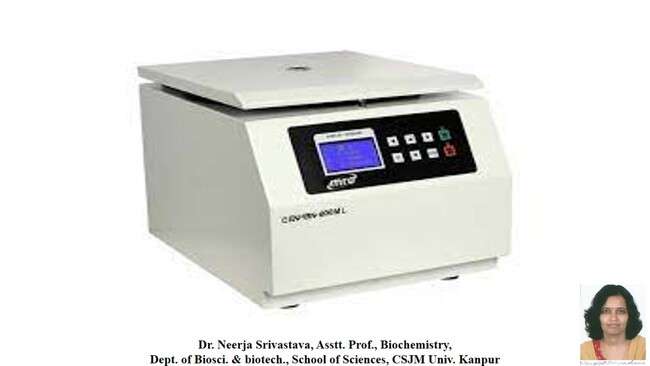 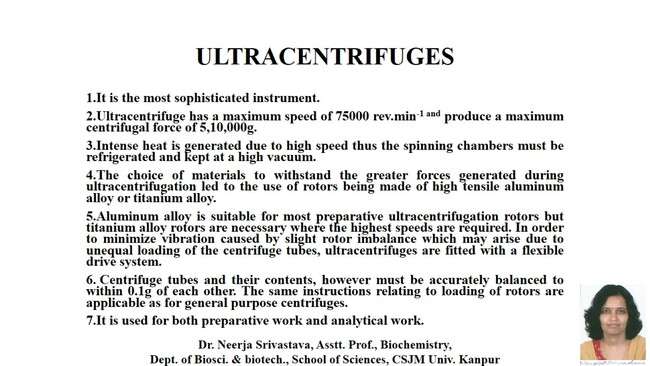 ULTRACENTRIFUGES
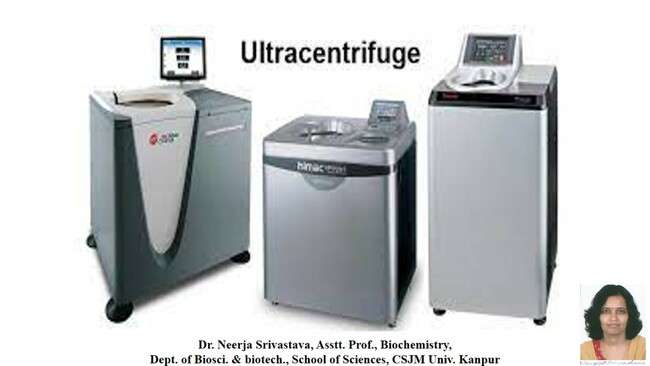 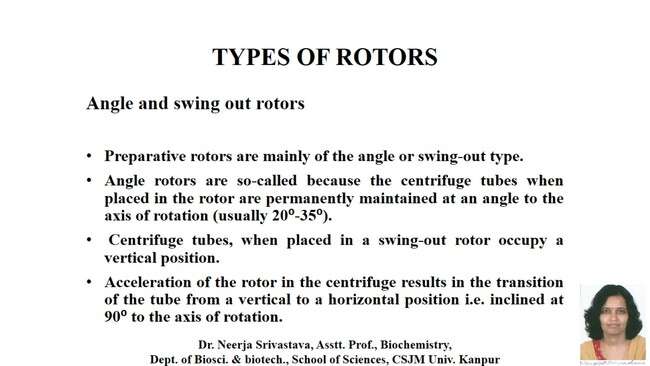 TYPES OF ROTORS
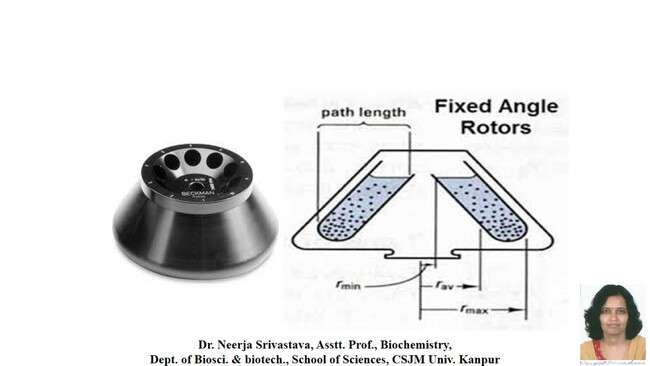 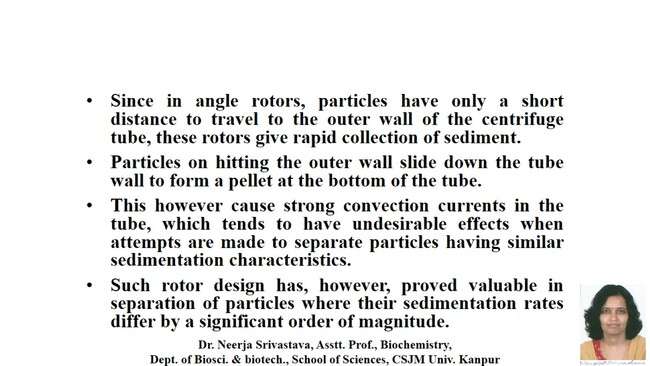 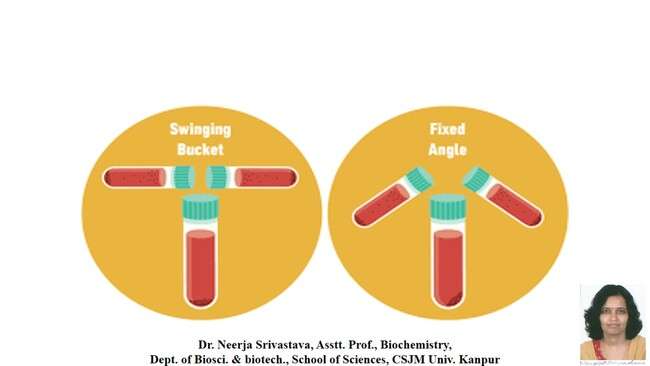 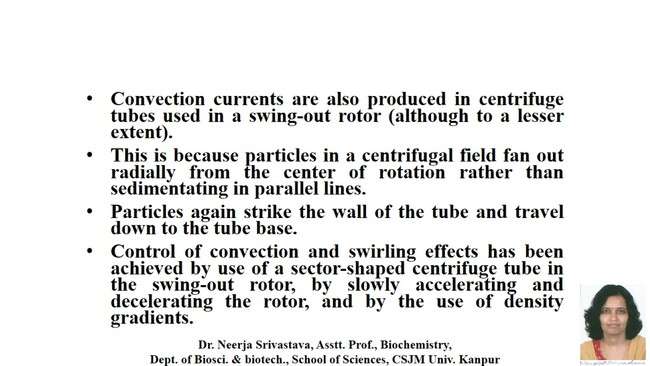 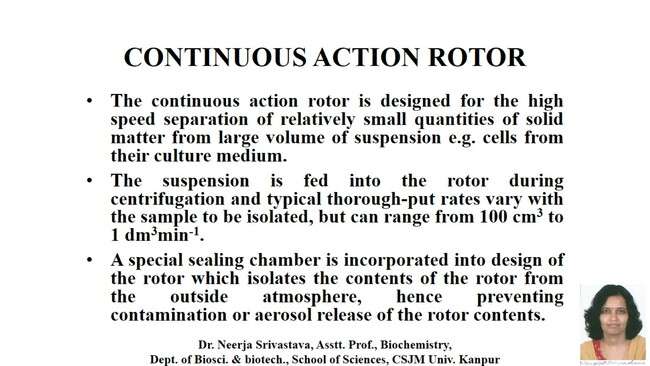 CONTINUOUS ACTION ROTOR
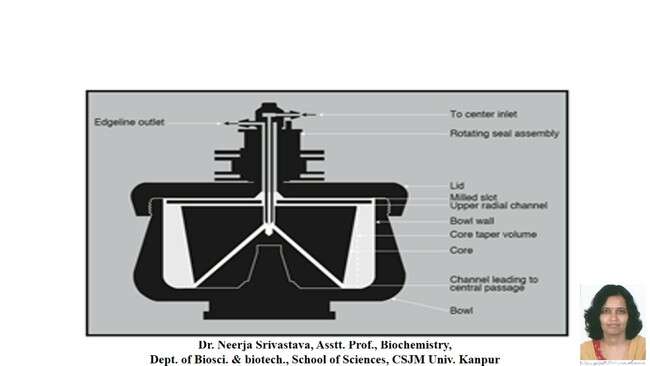 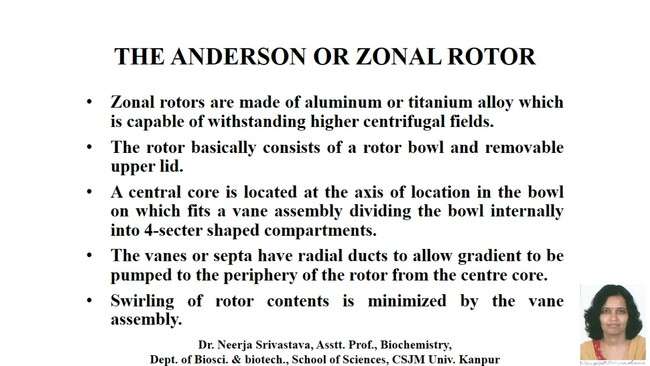 THE ANDERSON OR ZONAL ROTOR
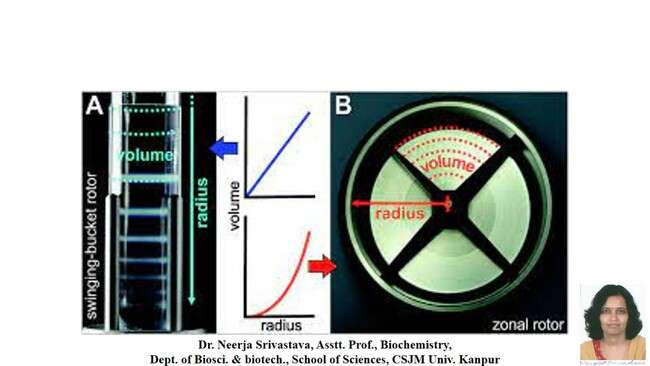 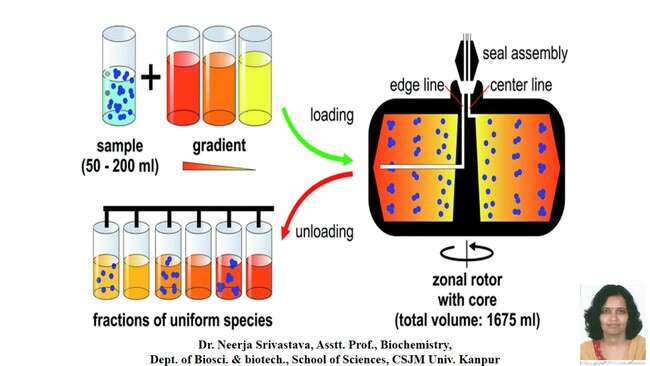 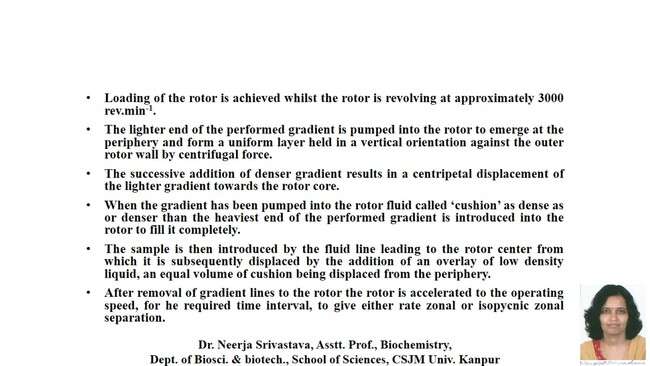 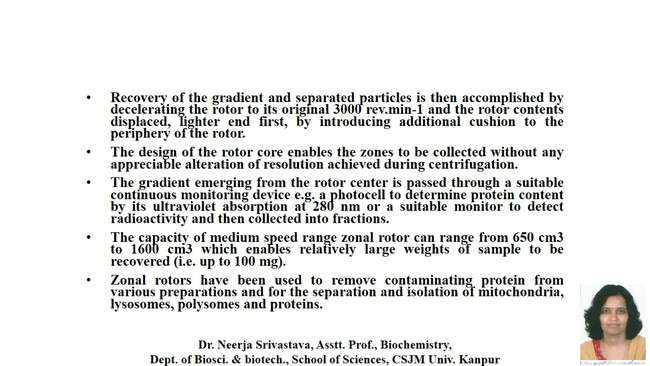 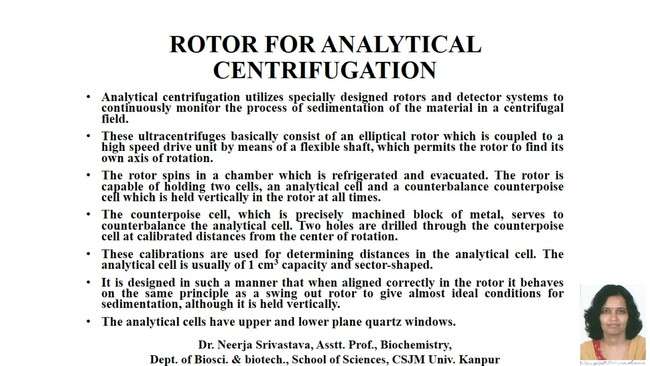 ROTOR FOR ANALYTICAL CENTRIFUGATION
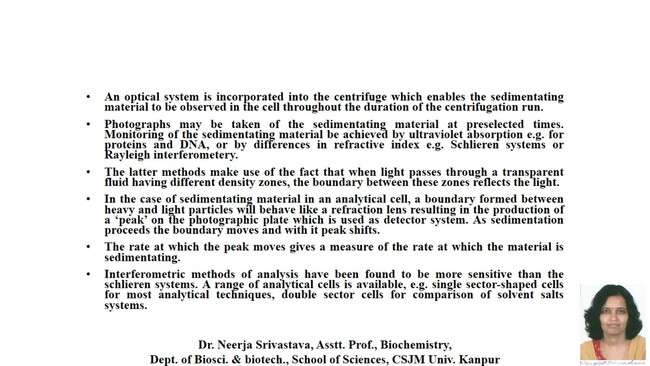 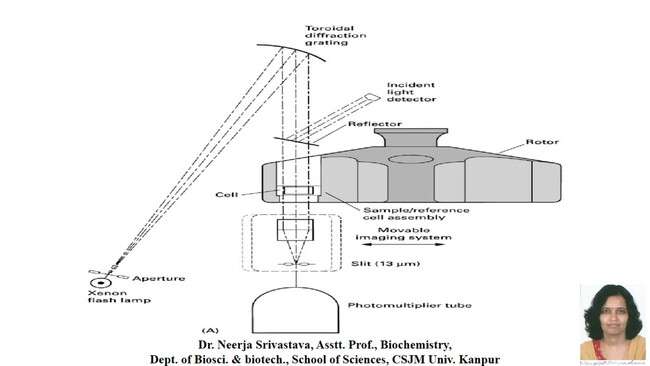 References:1. Physical Biochemistry By Freifelder2. Modern Experimental Biochemistry By Boyer